Assignment Week 7: The Internet
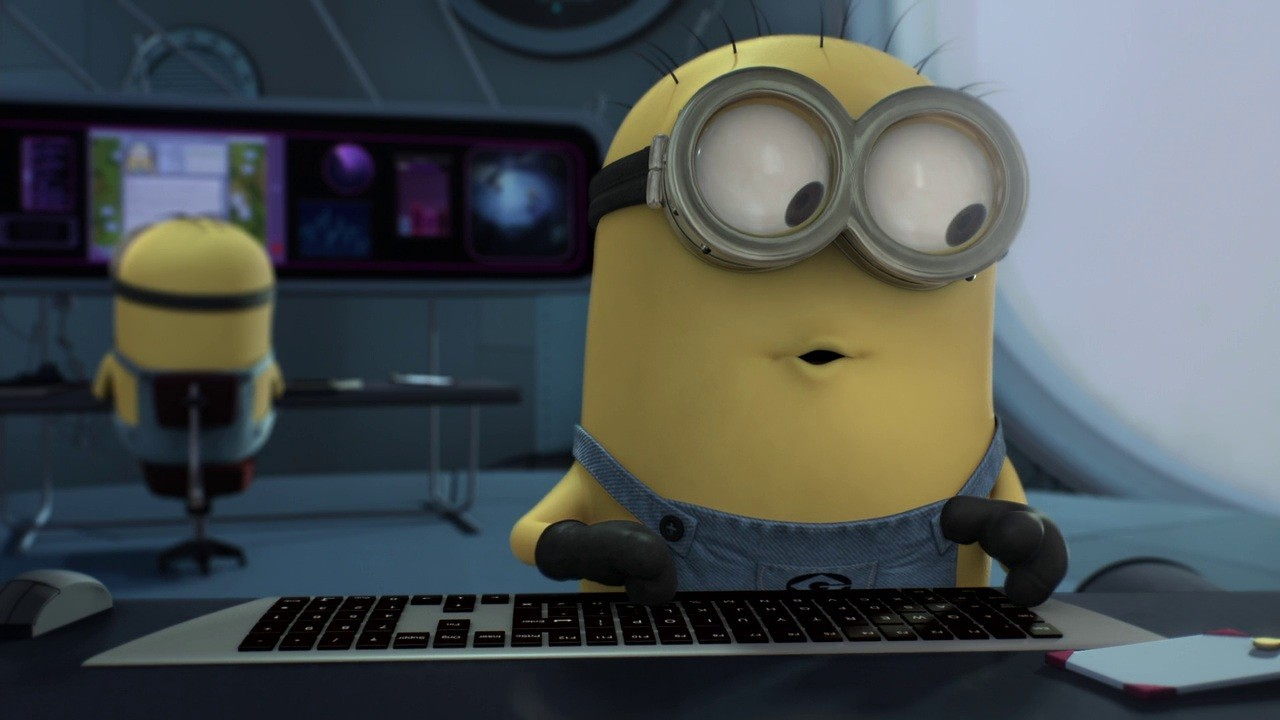 BY: Patrick Obispo
How the Internet Works?
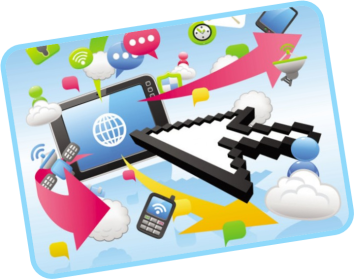 The Internet is connected through different means such as telephone wires or communication software. Computers on the internet is divided into two categories servers and browsers. Internet protocol is what makes the Internet works. Every server has its own unique IP Address.
[Speaker Notes: NOTES:
The Internet is considered as the world-wide network of computers.
Telephone lines transfer information and communication software exchange information.

SERVERS:   Where the information is stored, shared with other servers or make them public.

BROWSERS:	Where one can access the World Wide Web. Examples are Internet Explorer or Google Chrome

INTERNET PROTOCOL:	Every server has its own IP Address. IP Address has four numbers which are separated by full stops. No computers have the same IP Address.

HOW IT WORKS?:
So basically one can tell their computer to connect to a resource. For example when one wants to go to Google, it has an IP Address that ranges between 64.233.160.0 - 64.233.191.255. The first few digits of an IP Address is separated into blocks and it is registered in Internet Numbers. So for Google.com the first digits are 64 therefore it belongs to ARIN (American Registry for Internet Numbers). Coming back to the IP Address, it can be complicated to remember an IP Address that is why there is a URL (Universal Resource Locator) so for Google it’s Google.com. There is also a server which locates the URL and find out its IP Address this is called DNS (Domain Name Server). 

EXTRA NOTES:
Personal Computers are not servers because it is not connected to the internet. Therefore they are called clients which are not connected directly to the internet. It is connected through the ISP (Internet Service Provider). When one emails images or letters it travels across the computers which then break the image or letter and are called packets. To whoever is receiving it, it is then re-assembled. 


BIBLIOGRAPHY:
Notes on “How the Internet Works?” by Dereyck Payne

YouTube Video on “How the Internet Works?”: http://www.youtube.com/watch?v=7_LPdttKXPc 
YouTube Channel: Aaron Titus

“How the Internet Works?” by MediaCollege.com: http://www.mediacollege.com/internet/intro/thewww2.html]
What is the World                Wide Web?
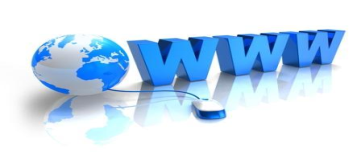 World Wide Web is a system that stores, display and get information that can connect documents to other documents by different hyperlinks (Hypertext- HTTP or Hypermedia). Therefore the main function of it is to obtain documents on the internet. The World Wide Web is also considered as a protocol.
[Speaker Notes: NOTES:

LINKS:		Hypertext & Hypermedia

HYPERTEXT:		A Hypertext is a text or an image that can have further information on a picture or a phrase that is stored through a link from the text or an image.

HYPERMEDIA:	A Hypermedia contains other multimedia and is a combination of Hypertext.

HTTP:		HTTP means the “Hypertext Transfer Protocol”. HTTP is used as an Internet Protocol (IP). HTTP is a communication standard that allows browsers and servers to communicate with each other. HTTP also supports enterprise with a huge amount of information systems within the one business. HTTP documents are edited through the HTML.

HTML:		HTML is Hypertext Markup Language. It edits HTTP documents and HTML is used to publish documents to the web. It is also a way to create a web and can be viewed by everybody who are connected to the internet. Elements or pointers of Multimedia files are include to HTML and it allows Hypermedia anchors that has URL links to be encoded. 

BIBLIOGRAPHY:
Notes from “How the Internet Works? – World Wide Web by Deryck Payne

HTTP SOURCES: Definition of HTTP by Bradley Mitchell - http://compnetworking.about.com/od/networkprotocols/g/bldef_http.htm

HTML SOURCES: Definition of HTML by Ross Shannon - http://www.yourhtmlsource.com/starthere/whatishtml.html]
How do search engines find what you are looking for?
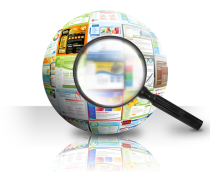 Search engines are programs that locates and help users to find items on the internet e.g. www.yahoo.com. In order for them to find what users are looking for search engines have automated robots known as “crawlers” or “spiders” that reach billions of documents and decide what document or page you want or need.
[Speaker Notes: NOTES

World Wide Web is a huge place so imagine it as network of stops in a LUAS Line. Each stop has a very distinctive document for example a web. In relation to the “crawlers” or “spiders”, the search engines need to “crawl” along the stops and find the best available path (links). 

In other words through “links” the “crawlers” or “spiders” are able to reach billions of documents on the internet. The next thing “crawlers” do is decipher the code from the pages they locate. Then they store them in huge hard drives and show up if needed. Search Engines have datacentres which holds the huge amount of  pages they locate in a second. These storage facilities have many of machines which process information from the pages “crawlers” locate. They (Search Engines) provide answers instantaneously for the users.

So how does the search engine e.g. Google decide what pages or documents a user want? When a user find information through a search engine e.g. Google they find billions of documents but they determine which ones are relevant to the question asked by the user and which ones are ranked the most useful. The way a search engine determined the importance of a document is they look at the popularity of the document, how may users have used it before?, and they also look at the information contained in the document whether it’s valuable or not useful. 

Popularity and relevance are not manually for the search engines therefore they are very careful and use equations to determine it. For example they separate the useful information to the useless ones then rank the information by popularity or demand. So that’s how search engines find what you are looking for!


BIBLIOGRAPHY
Notes on “How the Internet Works?” by Deryck Payne

“How Search Engines Operate?”: http://moz.com/beginners-guide-to-seo/how-search-engines-operate

You Tube Video “How Search Works?”: http://www.youtube.com/watch?v=BNHR6IQJGZs#t=169
You Tube Channel: Google]